Урок литературного чтения в 4 классе.   Тема: «Лев Николаевич Толстой. « Детство».
Подготовила  учитель начальных классов  
Крупкина Ольга Алексеевна  Краснодарский край  ст. Михайловская 
МБОУ СОШ №12
Лев Николаевич Толстой
«Детство»
Лев Николаевич Толстой            28 августа (9 сентября) 1828— 7 (20) ноября 1910
В Ясной Поляне Толстой прожил более шестидесяти лет
В Ясной Поляне Толстым были задуманы и написаны многие произведения  и открыта начальная  школа    для  крестьянских  детей
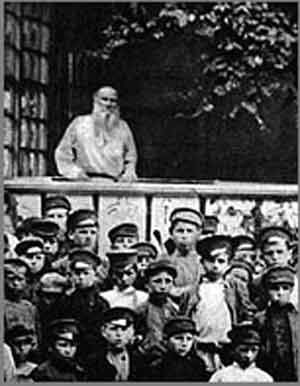 А какие произведения Л.Н.Толстого вы читали?
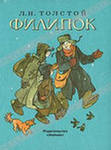 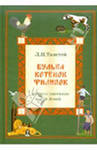 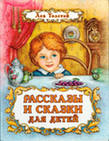 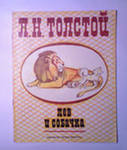 И.Е.Репин «Л.Н.Толстой в кабинете под сводами»
Трилогия «Детство», «Отрочество», «Юность»
Словарная работа
Лелеять(нежить, заботливо ухаживать   за кем, чем-нибудь)
Наслаждение (высшая степень удовольствия)
Добродетели (положительное, нравственное качество, высокая нравственность)
Умиление (нежное чувство, возбуждаемое чем-нибудь трогательным)
Нет друга лучше, чем родная матушка.
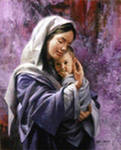 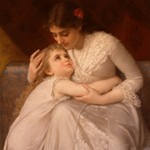